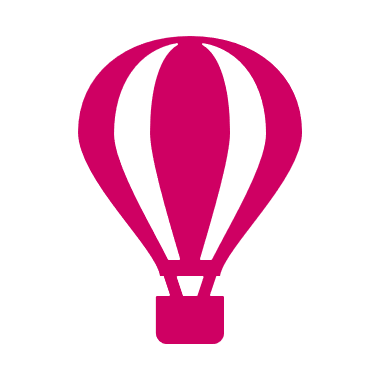 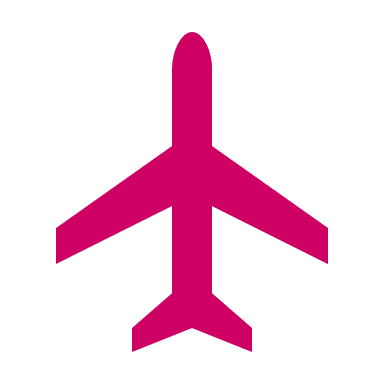 Publication en Open Access
Article Processing Charges
APC $$
Plusieurs voies pour un seul but
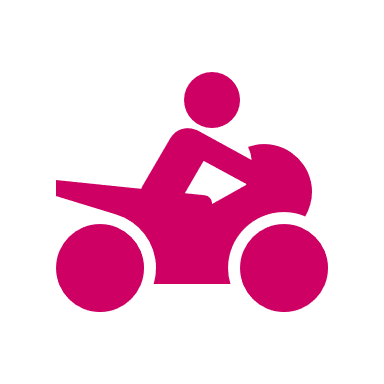 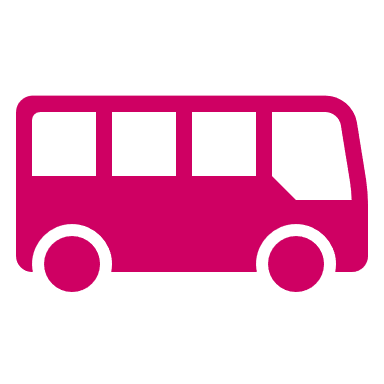 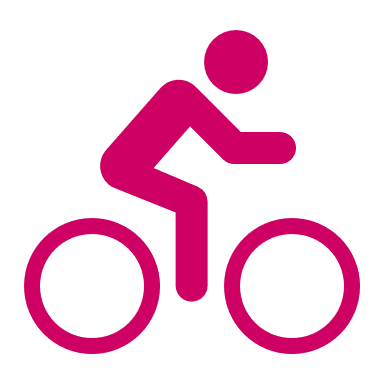 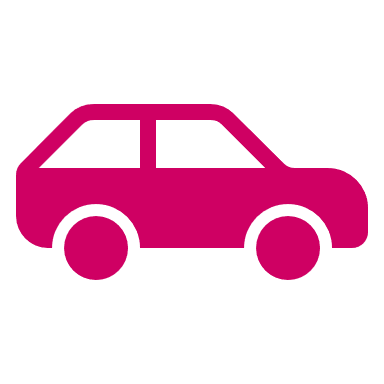 Article Processing Charges
APC $$
La voie dorée consiste à publier les résultats de sa recherche dans une revue en Open Access ou dans un livre en Open Access. 
L’accès au document est immédiat et gratuit pour tous et toutes sur le site de l’éditeur.                  Des frais de publications (APC/BPC) peuvent être demandés à l’auteur-e.
Les revues 100% Open Access sont répertoriées dans DOAJ.
Accords R&P
Accords Publish
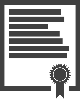 D
En suivant la voie verte, les auteur-es déposent une copie librement accessible de leur contribution dans une archive institutionnelle (telle que l’Archive ouverte UNIGE) ou disciplinaire (arXiv, PMC, etc.).
Sherpa Romeo permet dans la plupart des cas de déterminer si un éditeur de revue impose un embargo et/ou des restrictions quant à la version de l’article diffusable.
V
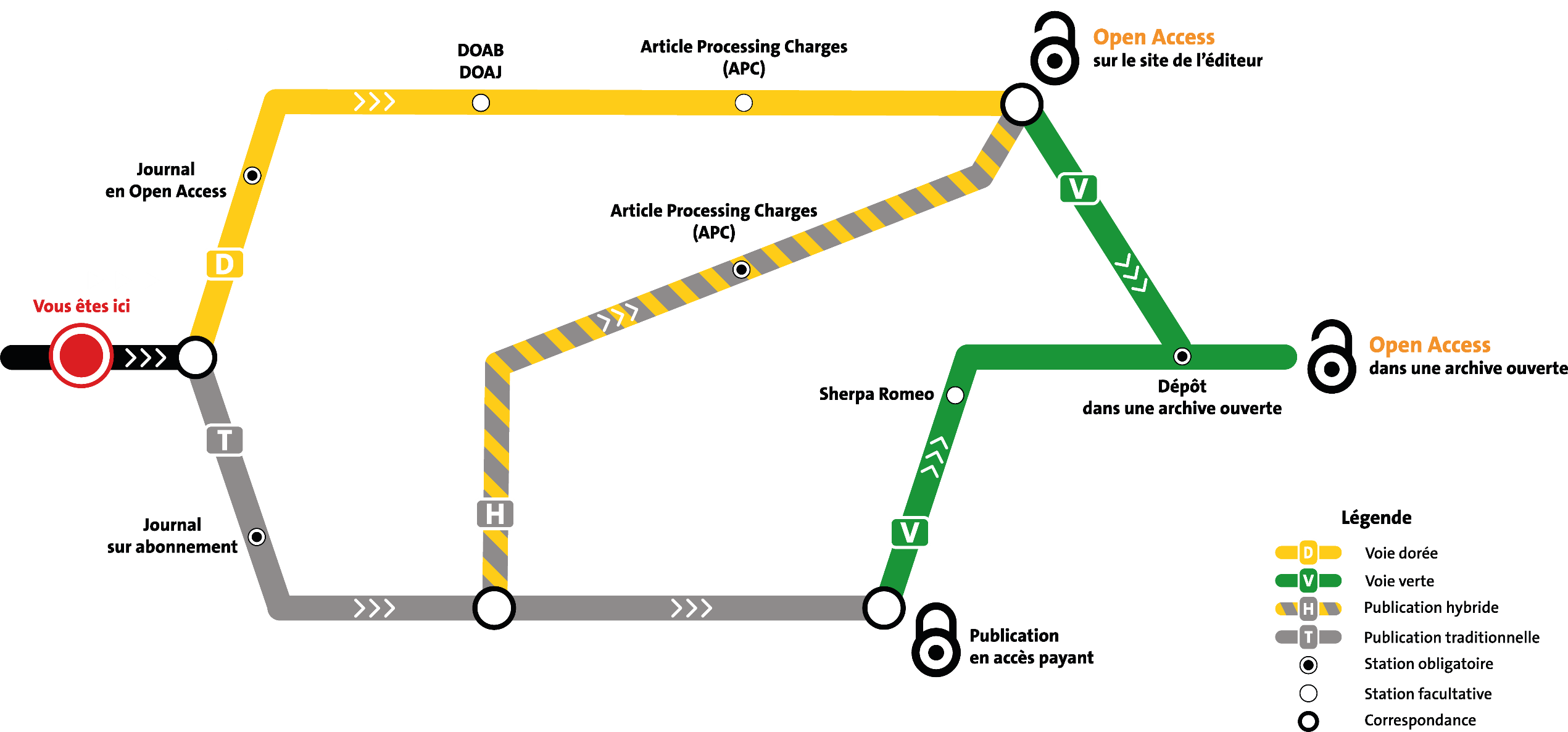 Open Accesssur le site de l’éditeur
>>>
D1
V
Soumission dans une revue en Open Access…
D
Voie diamant / platine
Voie verte
Voie dorée
>>>
>>>
DOAJ
Vous êtes ici avec


votre manuscrit
>>>
>>>
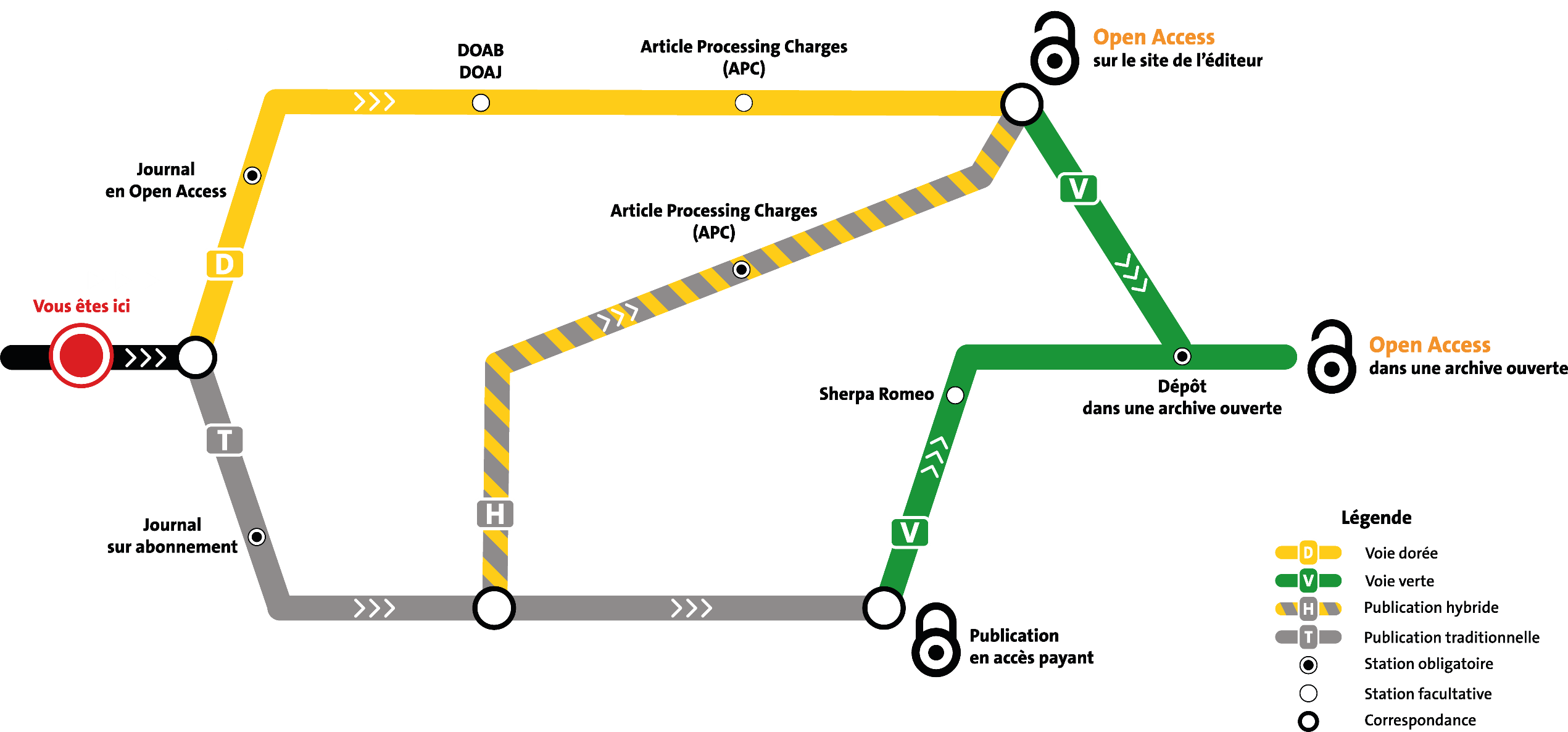 Open Access dans une archive
V
Voie verte
Voie hybride
H1
H
SherpaRomeo
Soumission dans une revue sur abonnement…
P
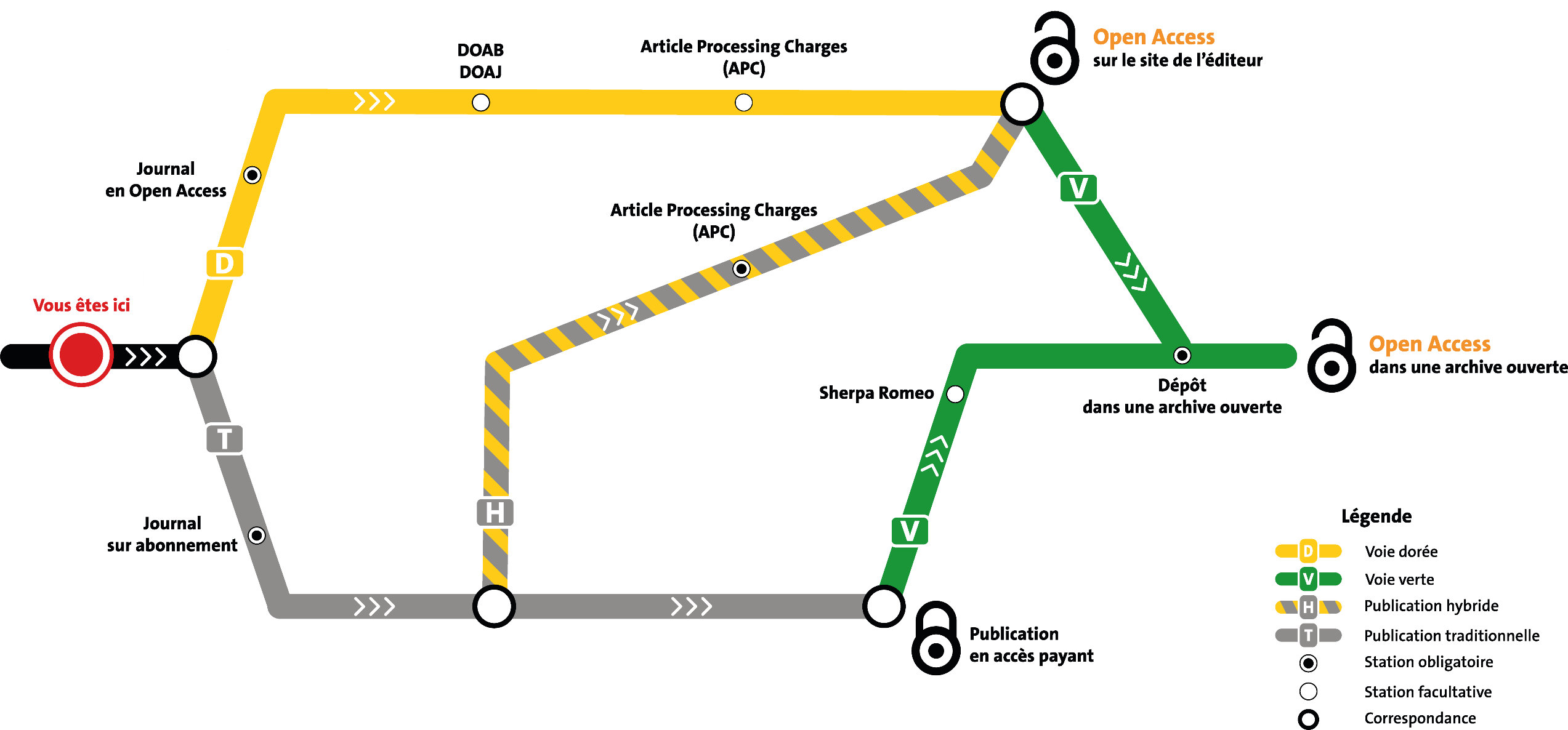 Accès payantsur le site de l’éditeur
>>>
Le modèle hybride consiste à publier son article dans une revue sur abonnement et à payer un supplément pour qu’il soit disponible en Open Access. Existe aussi pour les chapitres.
Le risque avec ce modèle est que l’éditeur perçoive une double rémunération, à moins qu’un accord Read&Publish ait été signé par l’institution avec l’éditeur.
H
BIBLIOTHÈQUE
openaccess@unige.ch
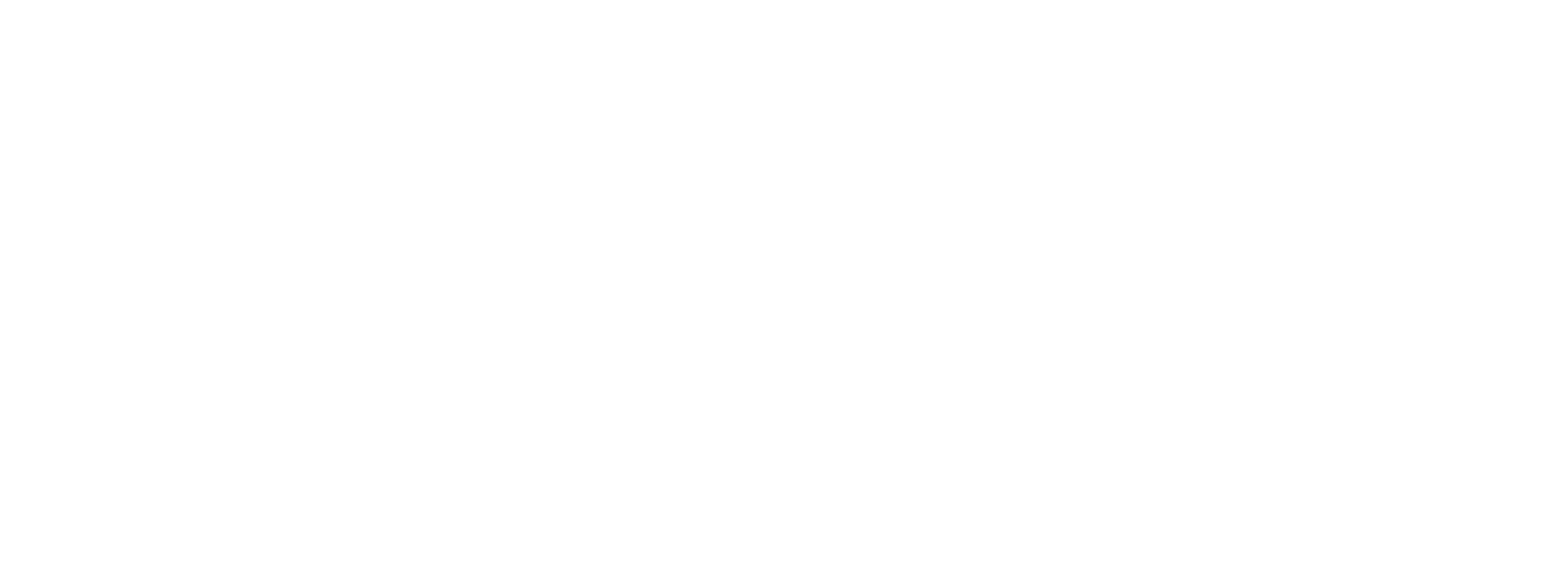 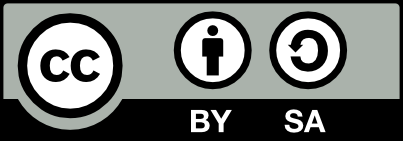 Bibliothèque de l’UNIGE, 2023
Ce document est sous licence Creative Commons Attribution - Partage dans les mêmes conditions 4.0 International http://creativecommons.org/licenses/by-sa/4.0/deed.fr
https://doi.org/10.5281/zenodo.10033037